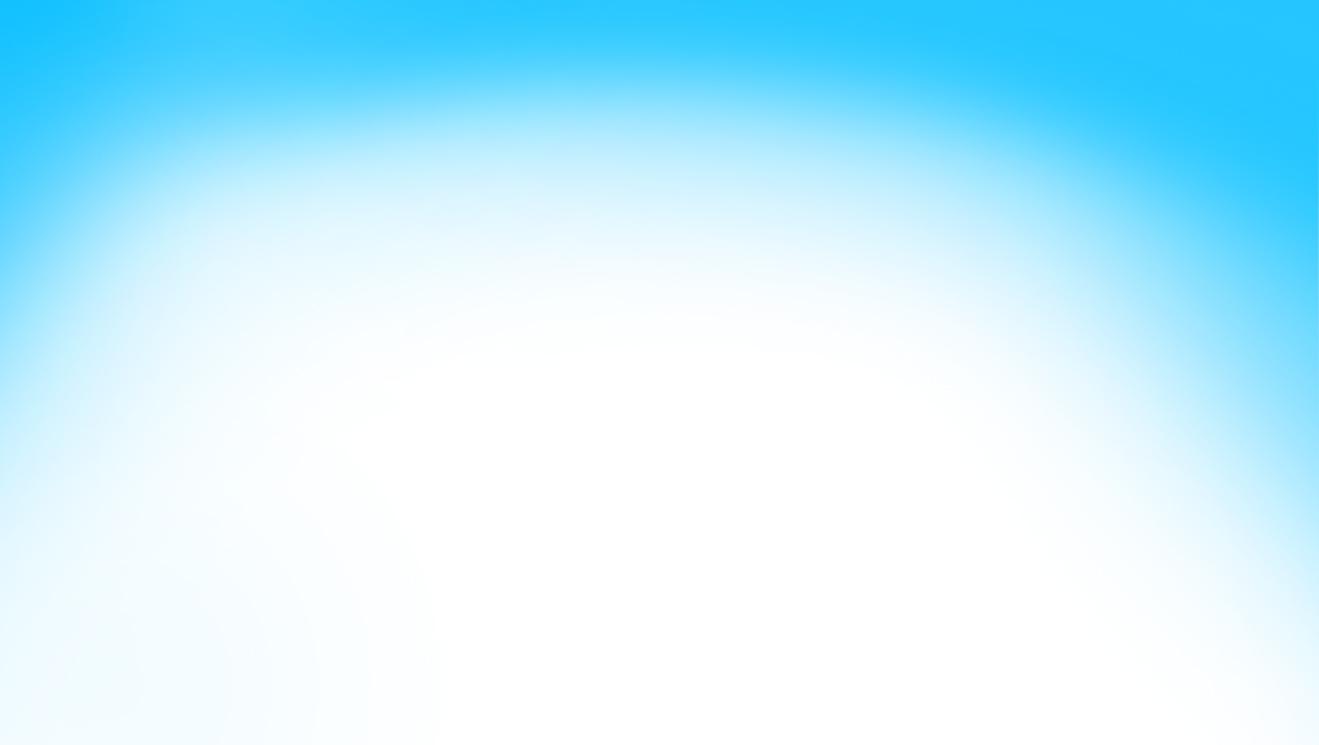 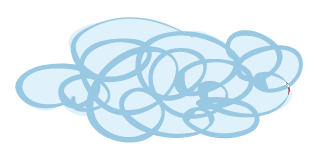 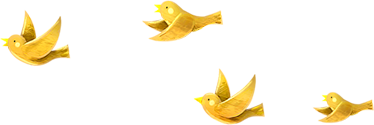 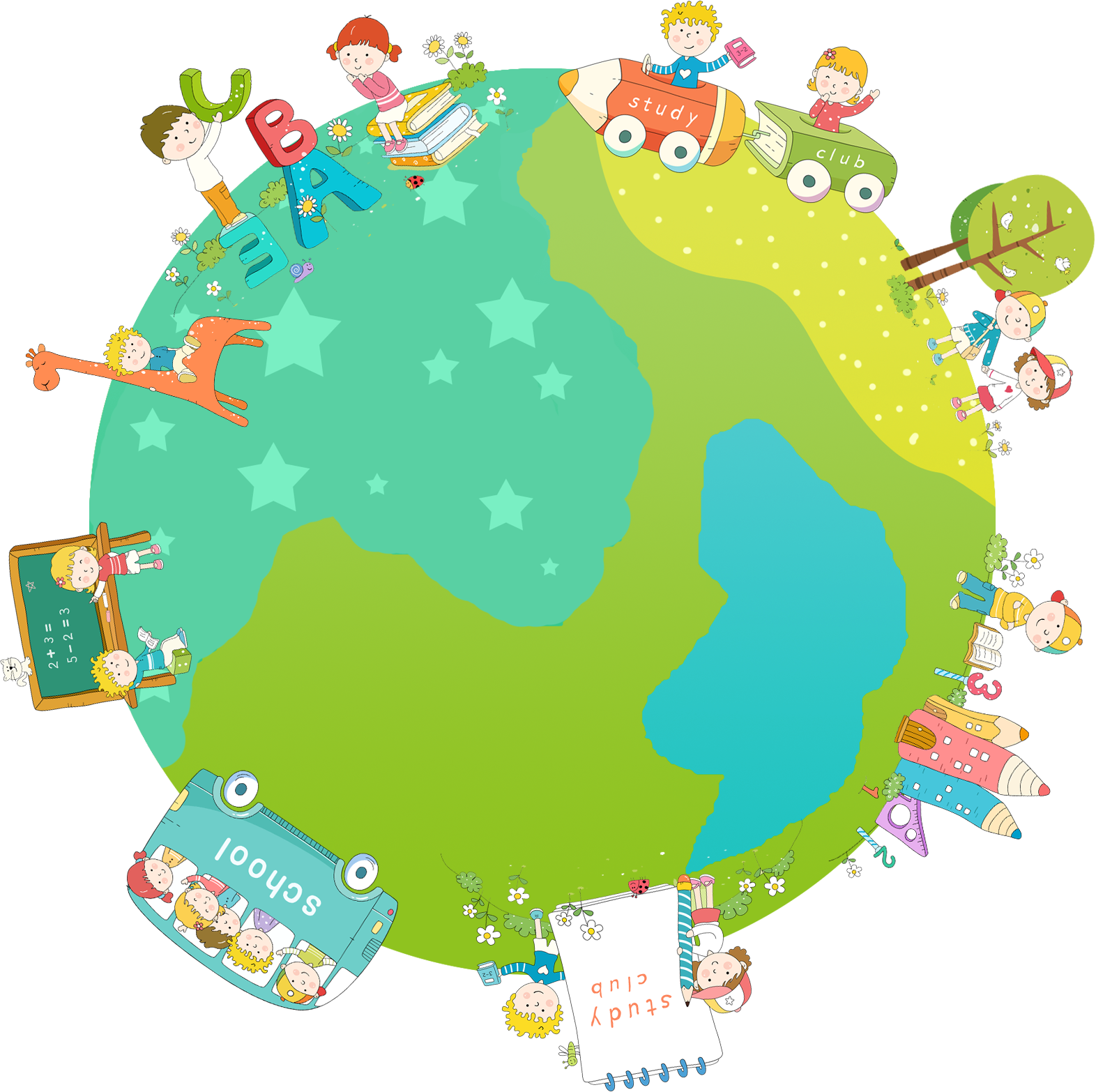 Sinh hoạt lớp
Tuần 2
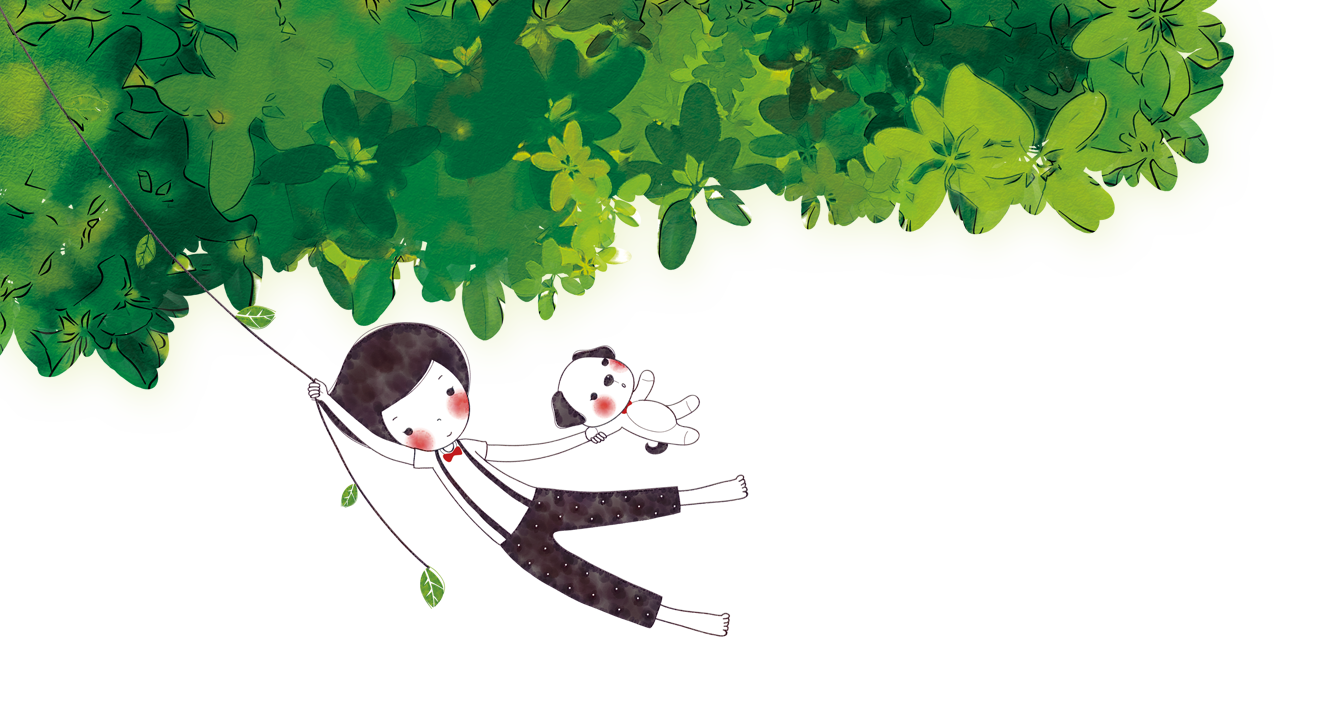 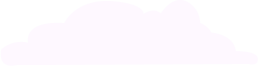 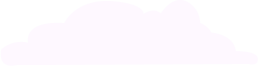 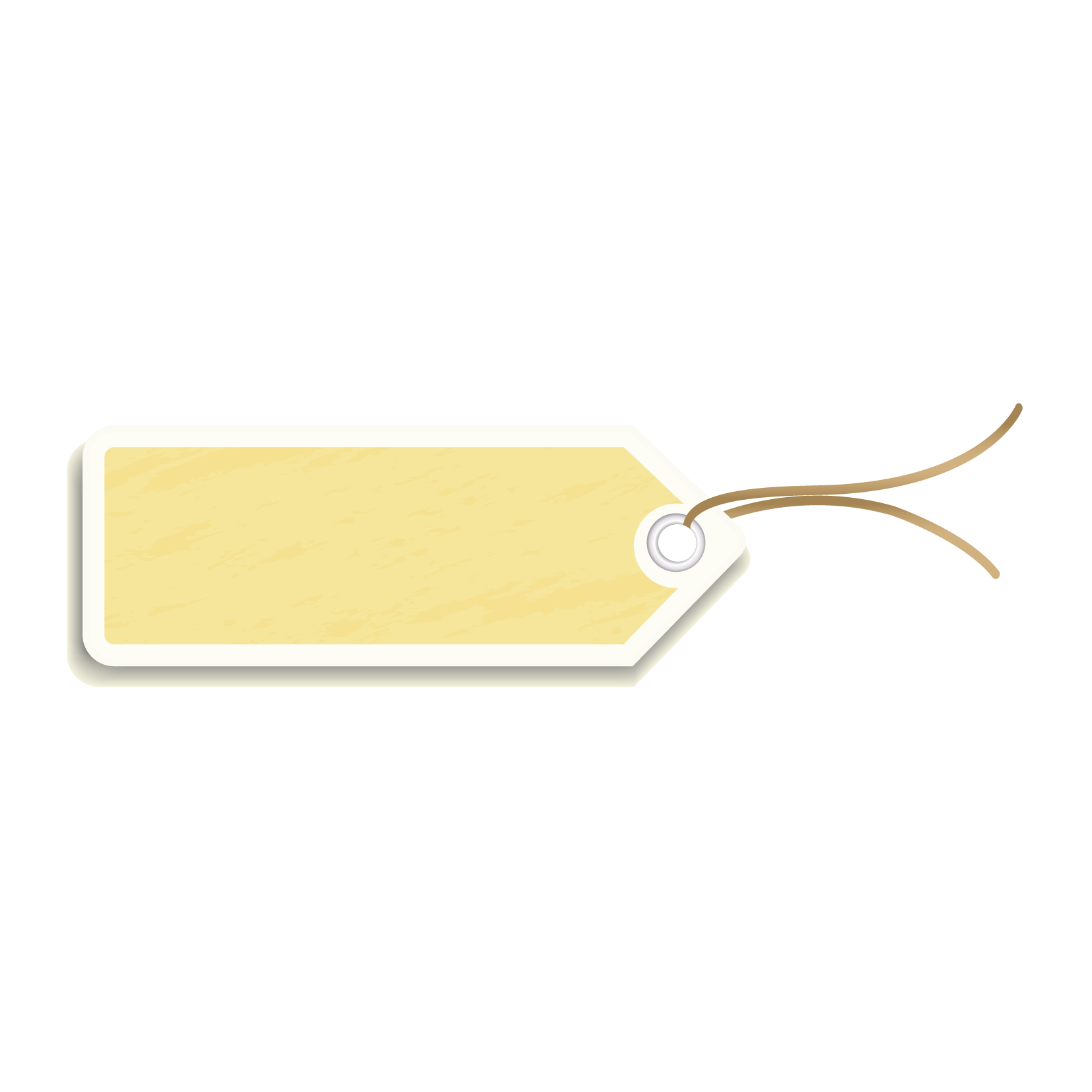 1. Hoạt động tổng
 kết tuần
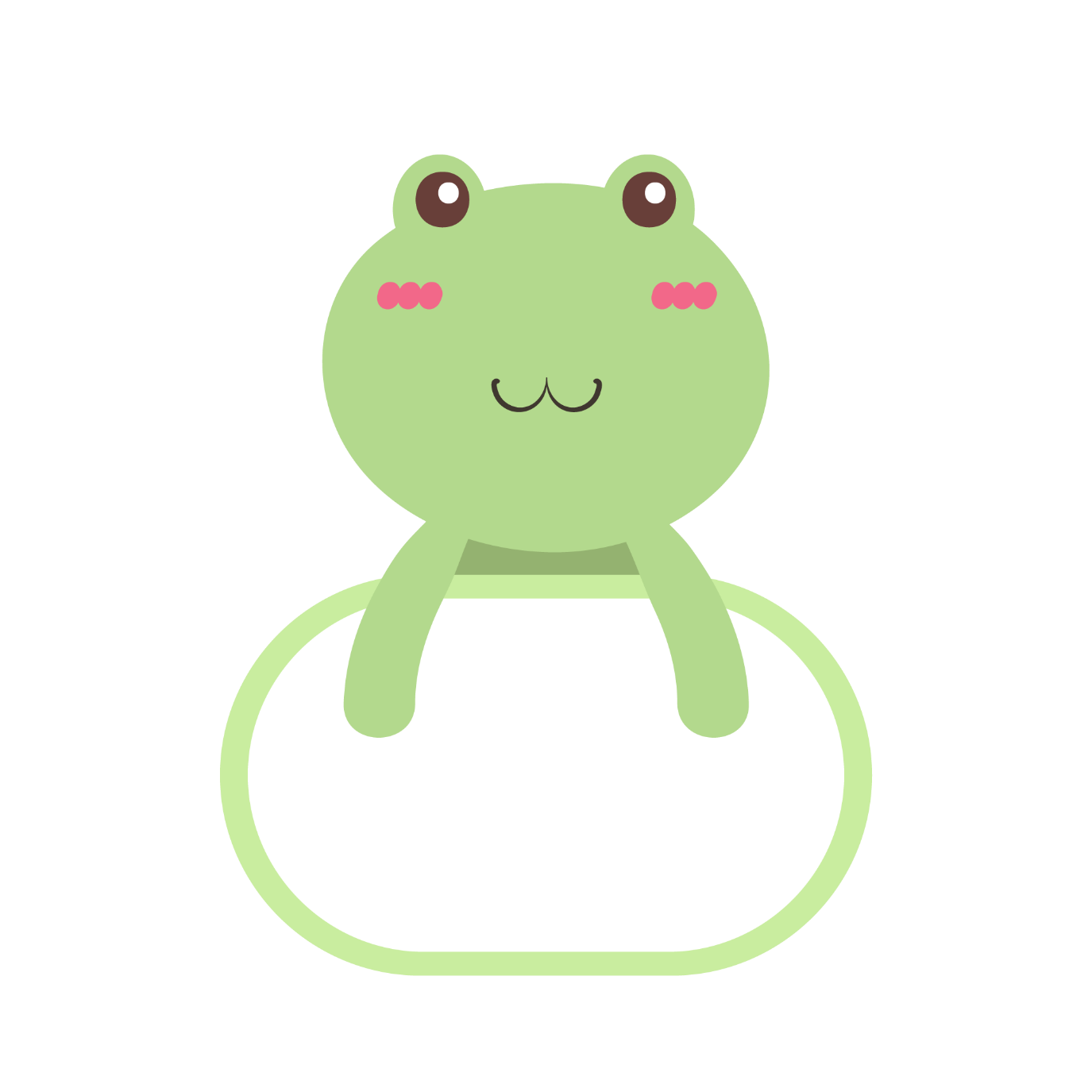 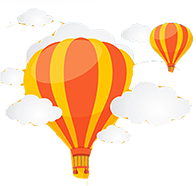 ND
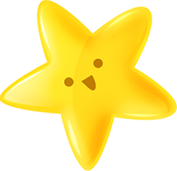 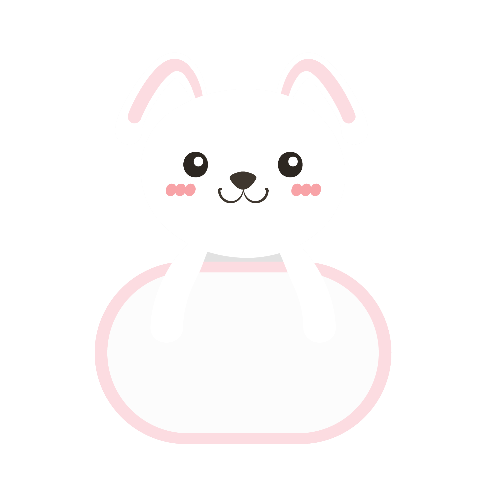 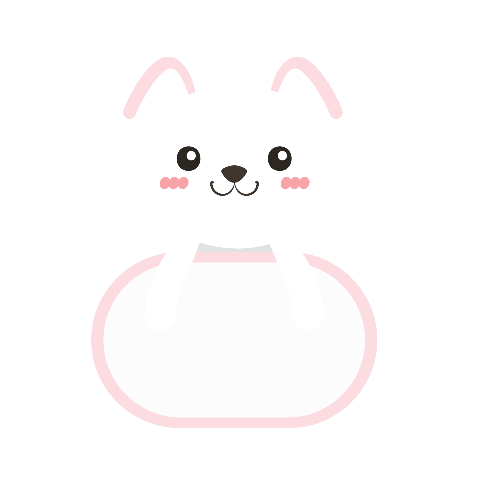 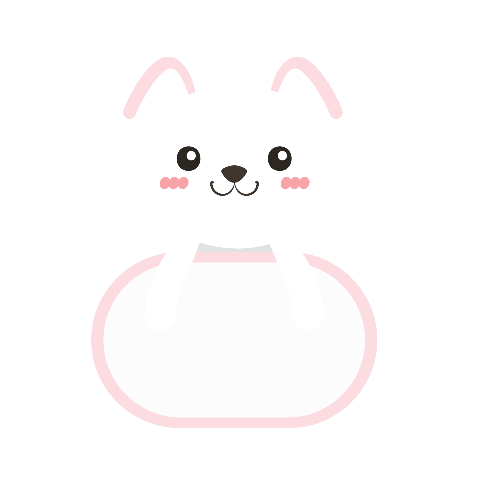 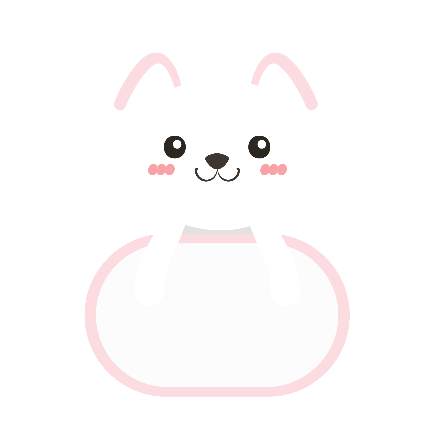 Lớp trưởng tập hợp ý kiến của tổ, lớp
01
02
Từng tổ báo cáo
03
04
Giáo viên nhận xét chung
Phương hướng tuần 3
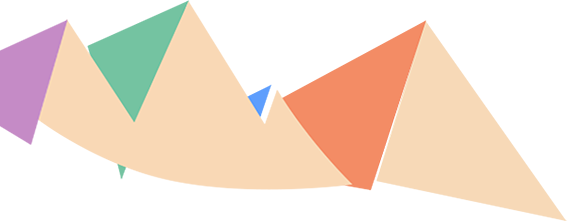 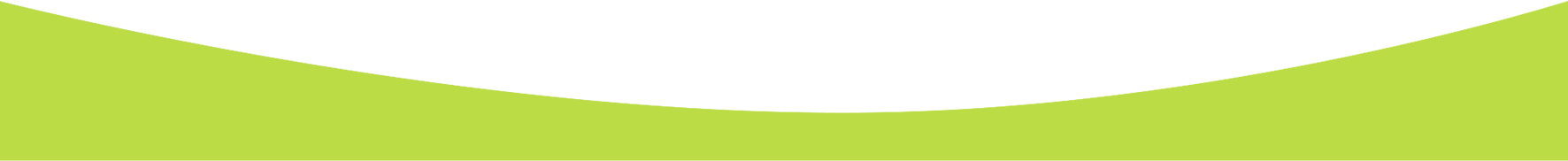 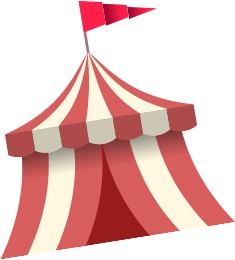 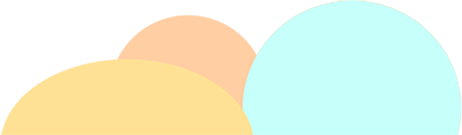 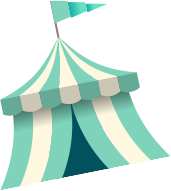 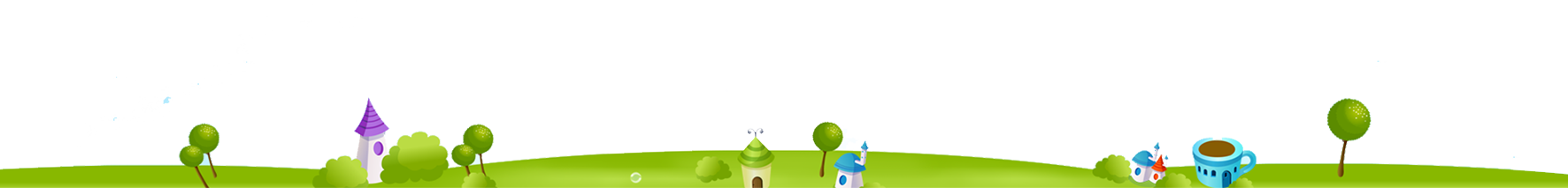 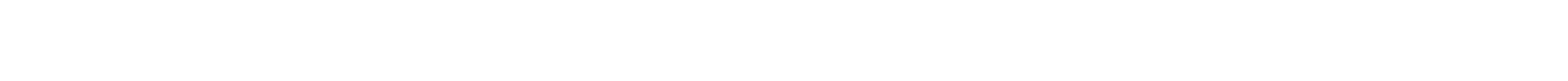 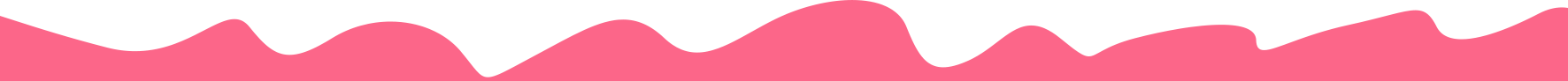 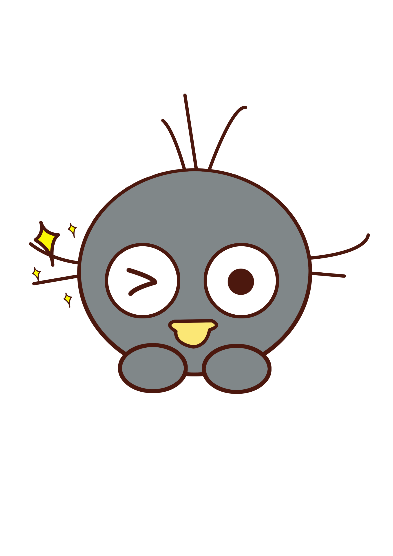 Phương hướng tuần 23
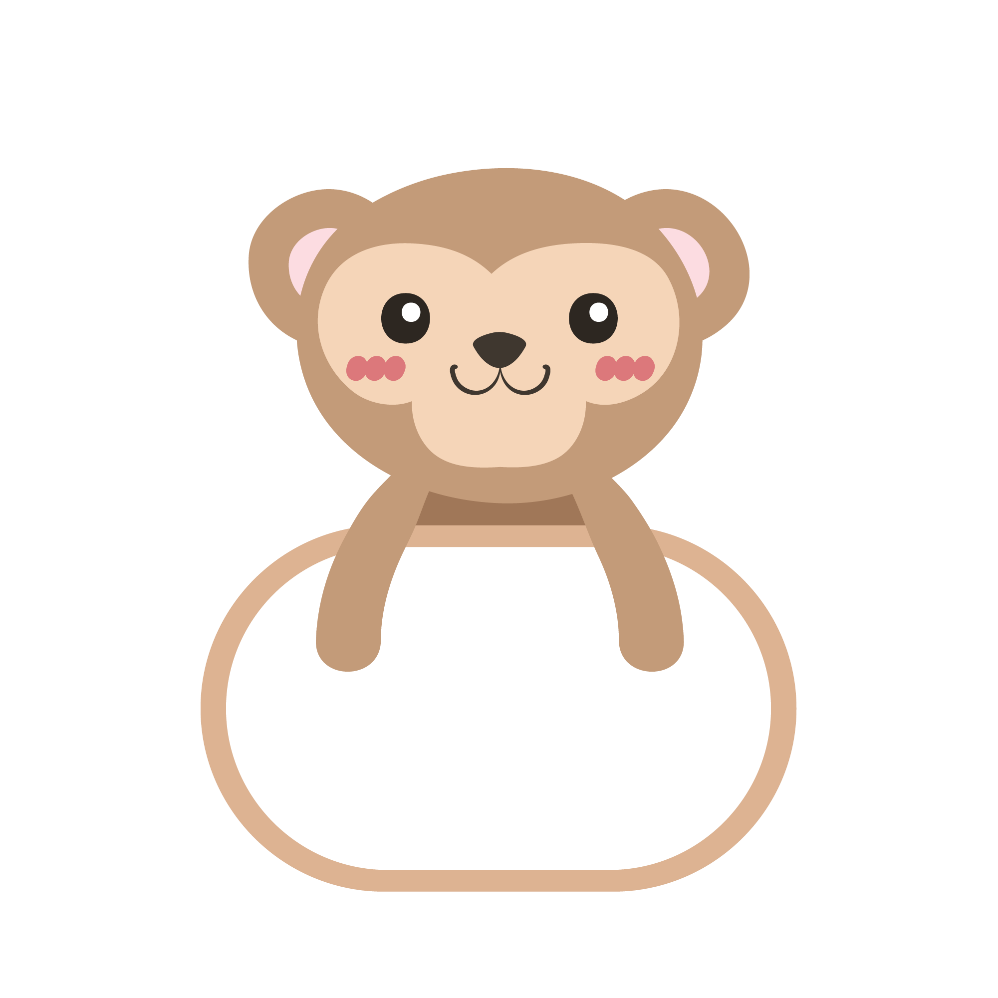 - Tiếp tục ổn định, duy trì nền nếp quy định.
- Tiếp tục thực hiện tốt nội quy của nhà trường đề ra.
- Tích cực học tập để nâng cao chất lượng. 
- Tiếp tục duy trì các hoạt động: thể dục, vệ sinh trường, lớp xanh, sạch, đẹp và ý thức nói lời hay, làm việc tốt ....
晚餐
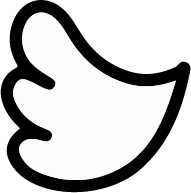 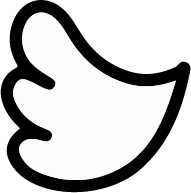 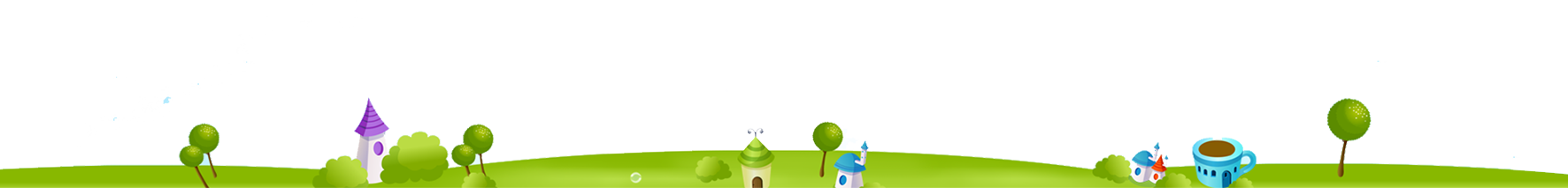 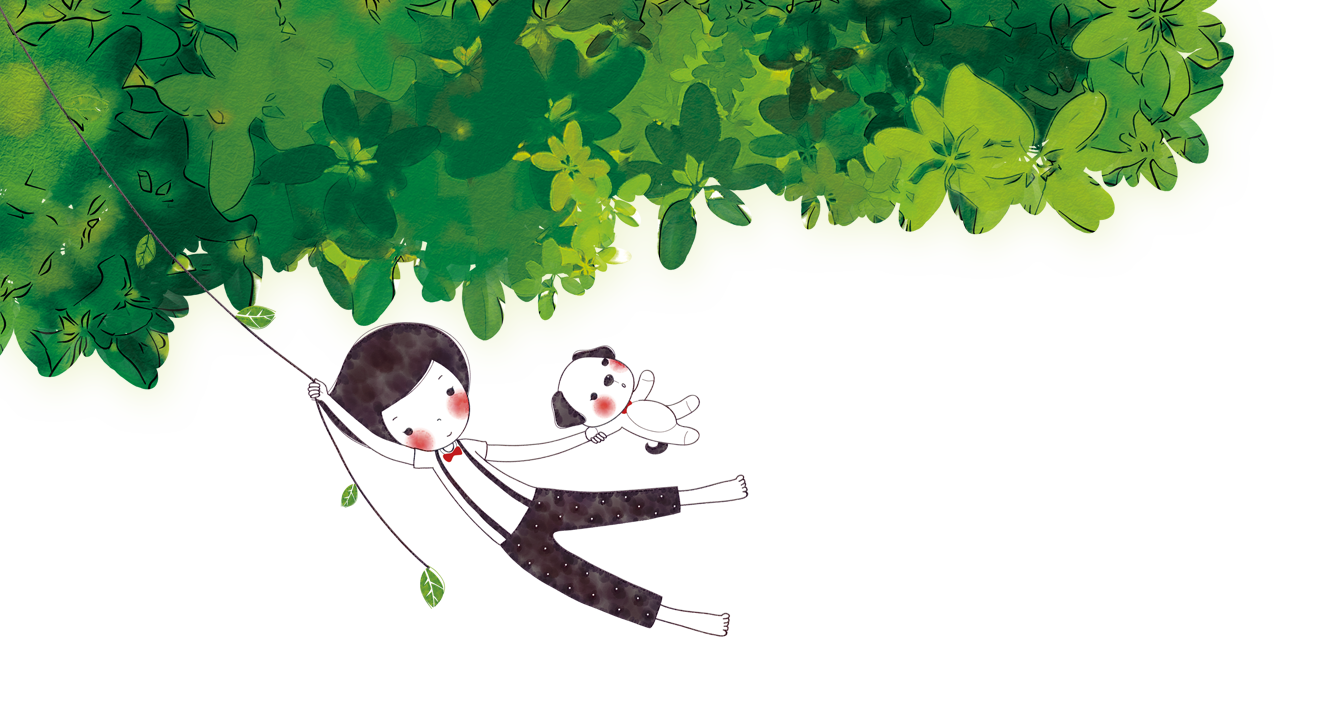 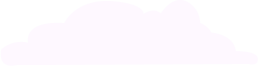 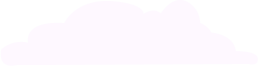 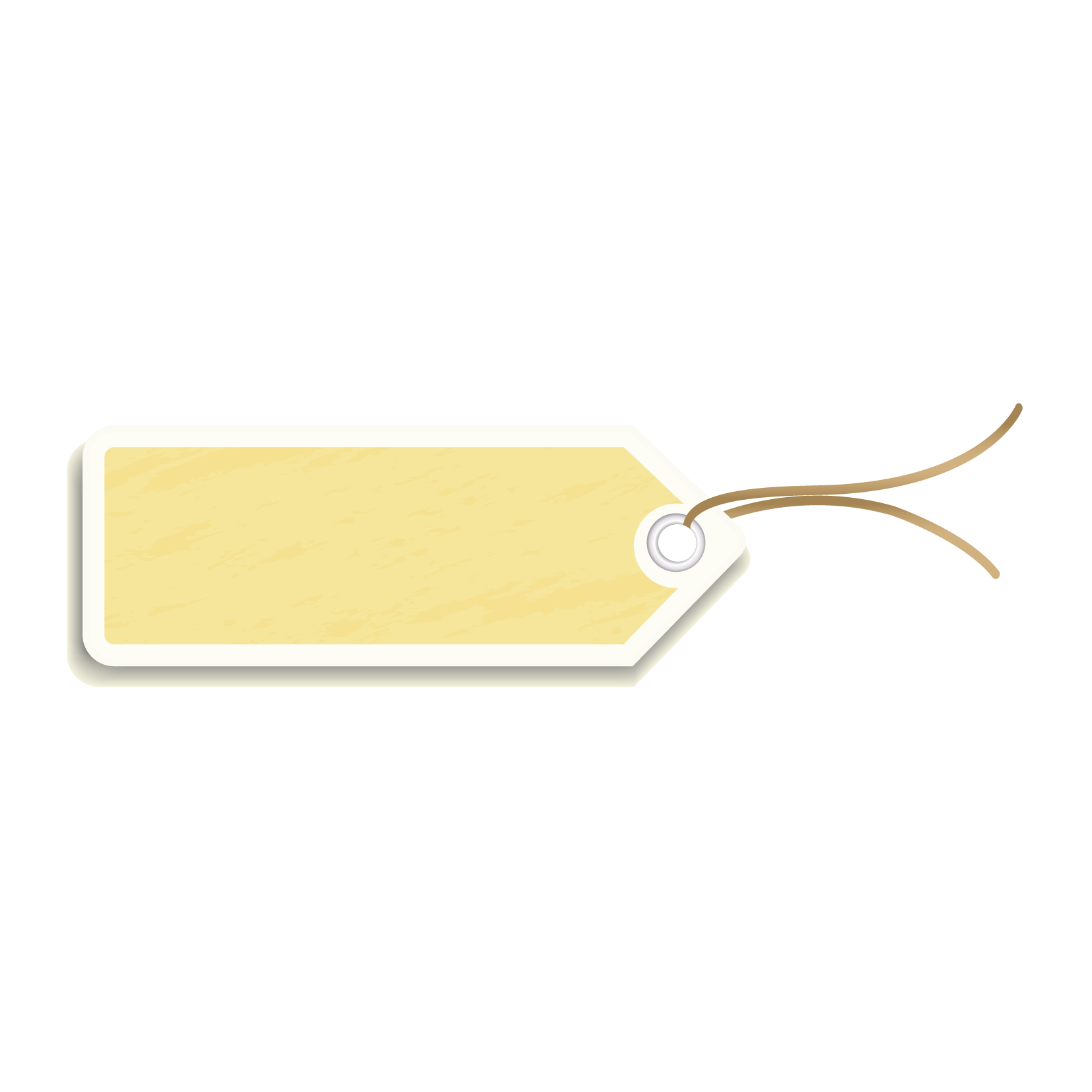 2. Hoạt động trải nghiệm
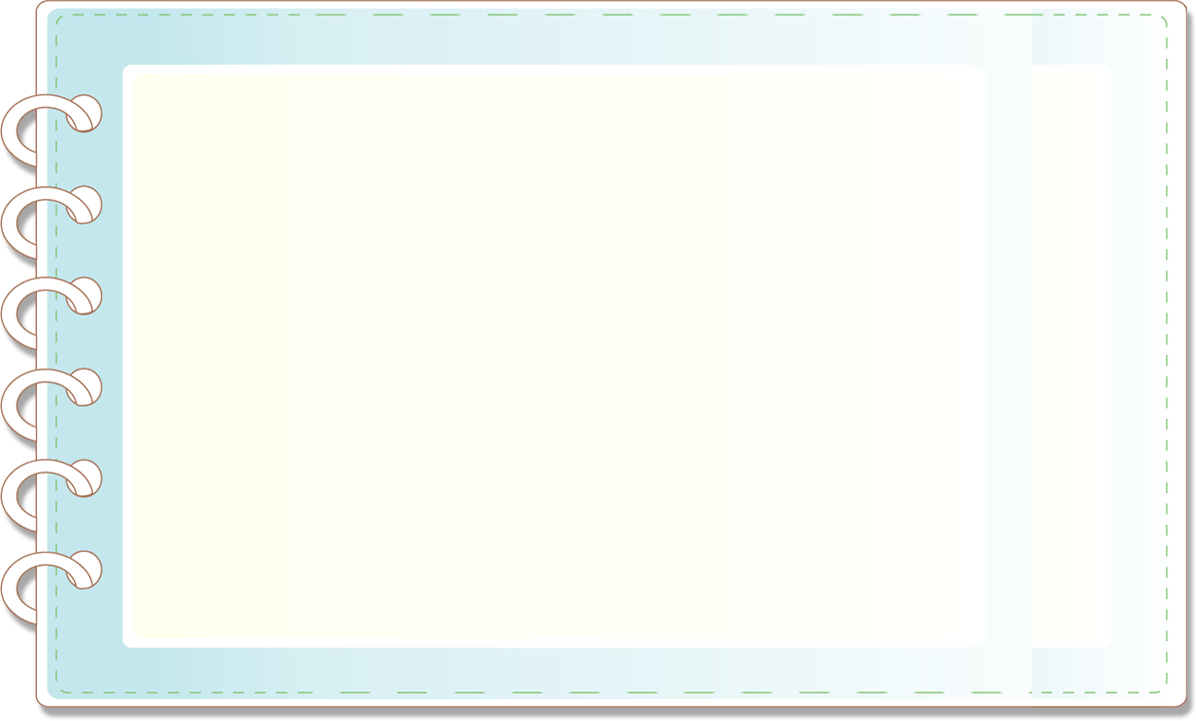 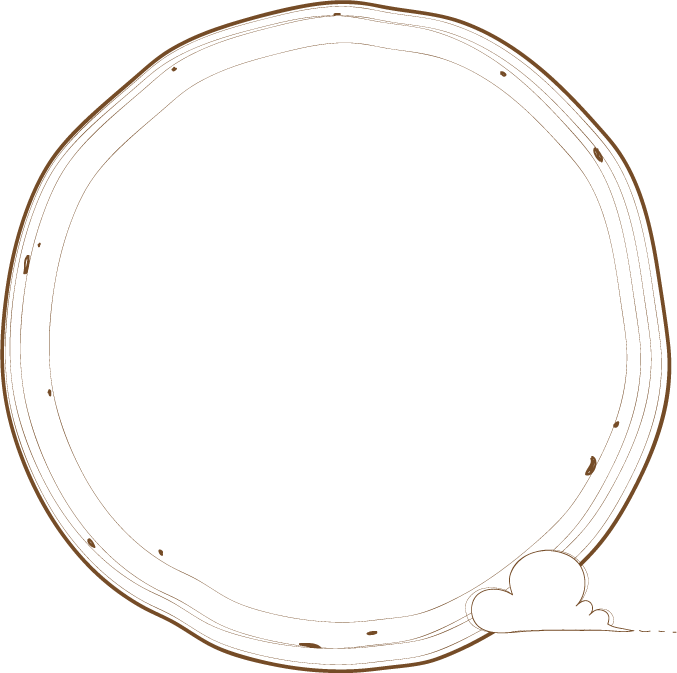 Trang trí
 lớp học
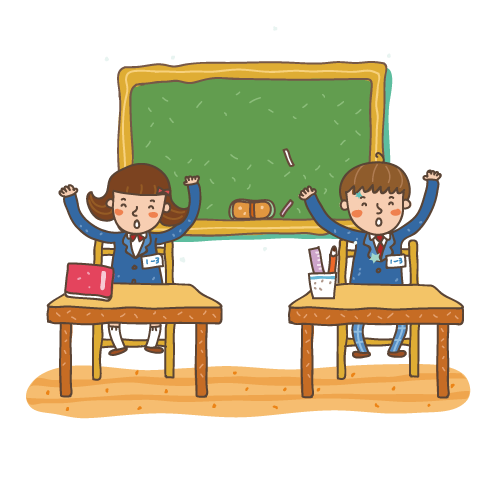 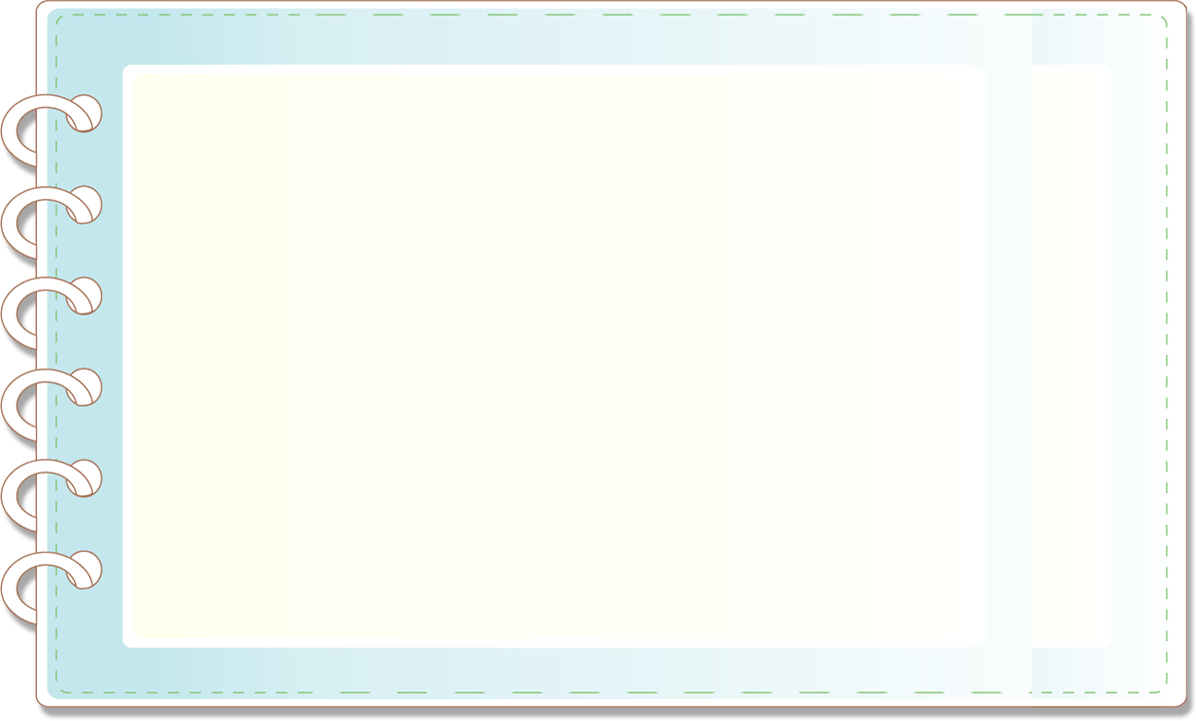 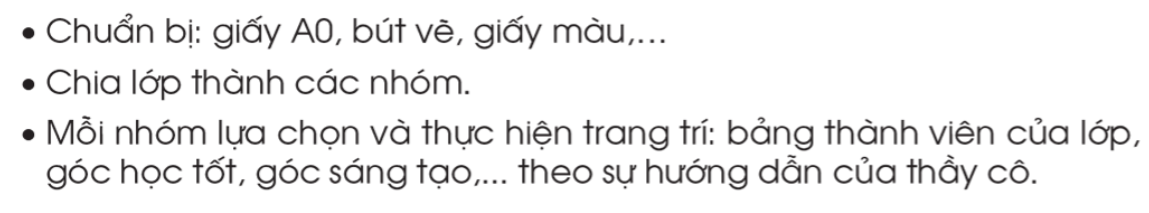 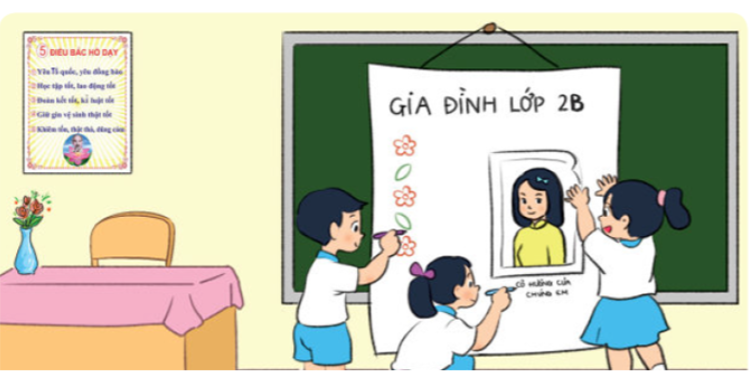 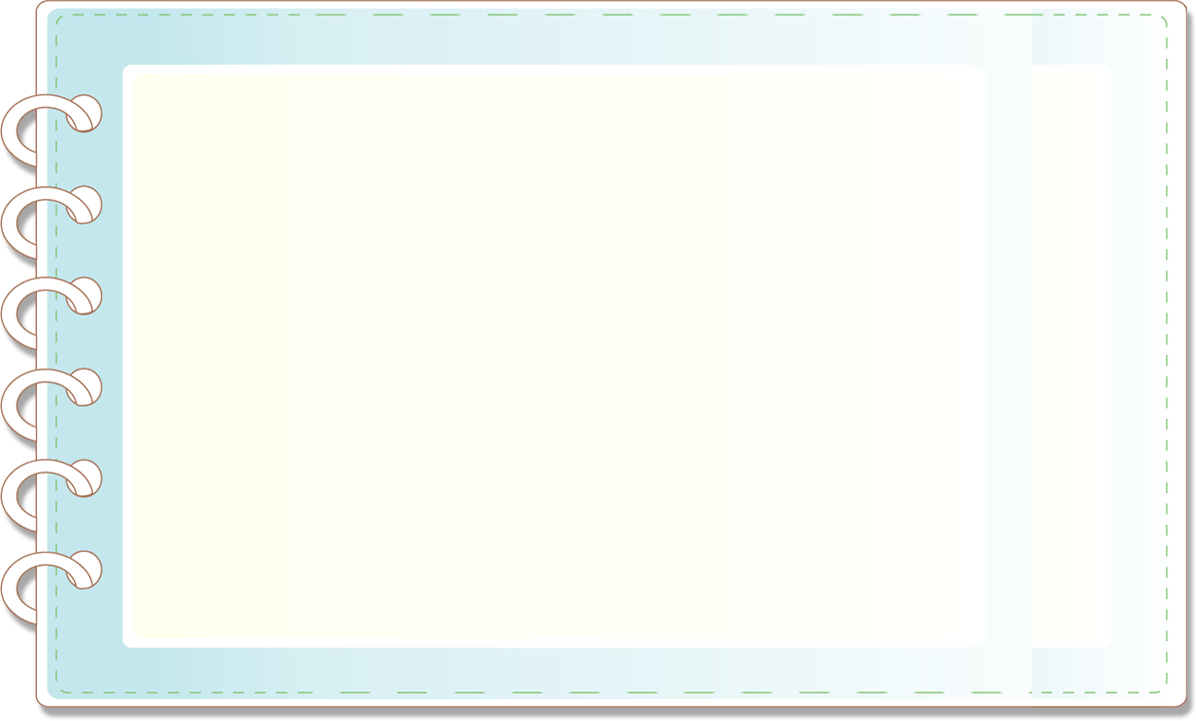 + Nhóm 1: Trang trí bảng ảnh của lớp. 
+ Nhóm 2: Trang trí bảng thi đua của lớp,
+ Nhóm 3: Trang trí bảng thông tin ngày sinh nhật của HS trong lớp.
+ Nhóm 4: Trang trí góc học tốt. 
+ Nhóm 5: Trang trí góc sáng tạo.
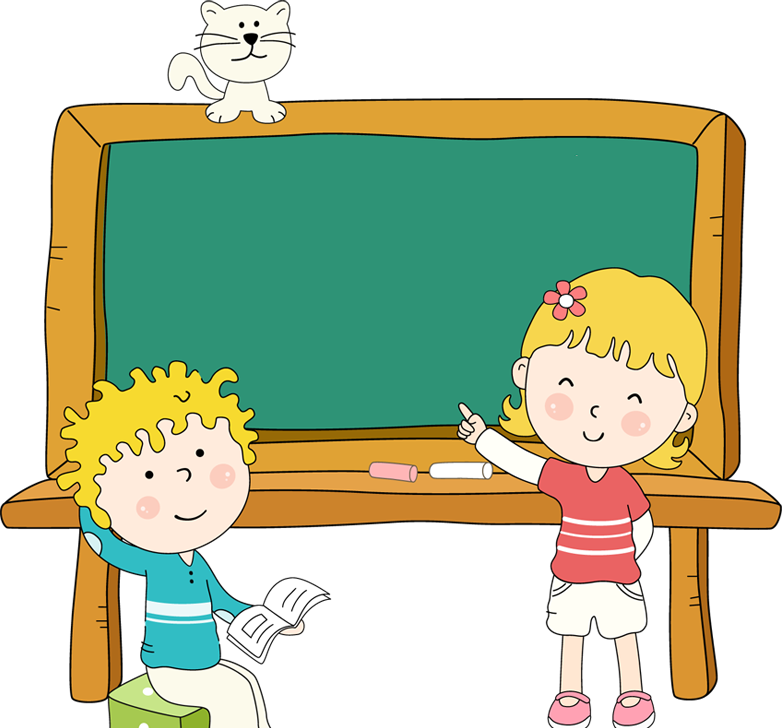 Nhận xét, khen ngợi
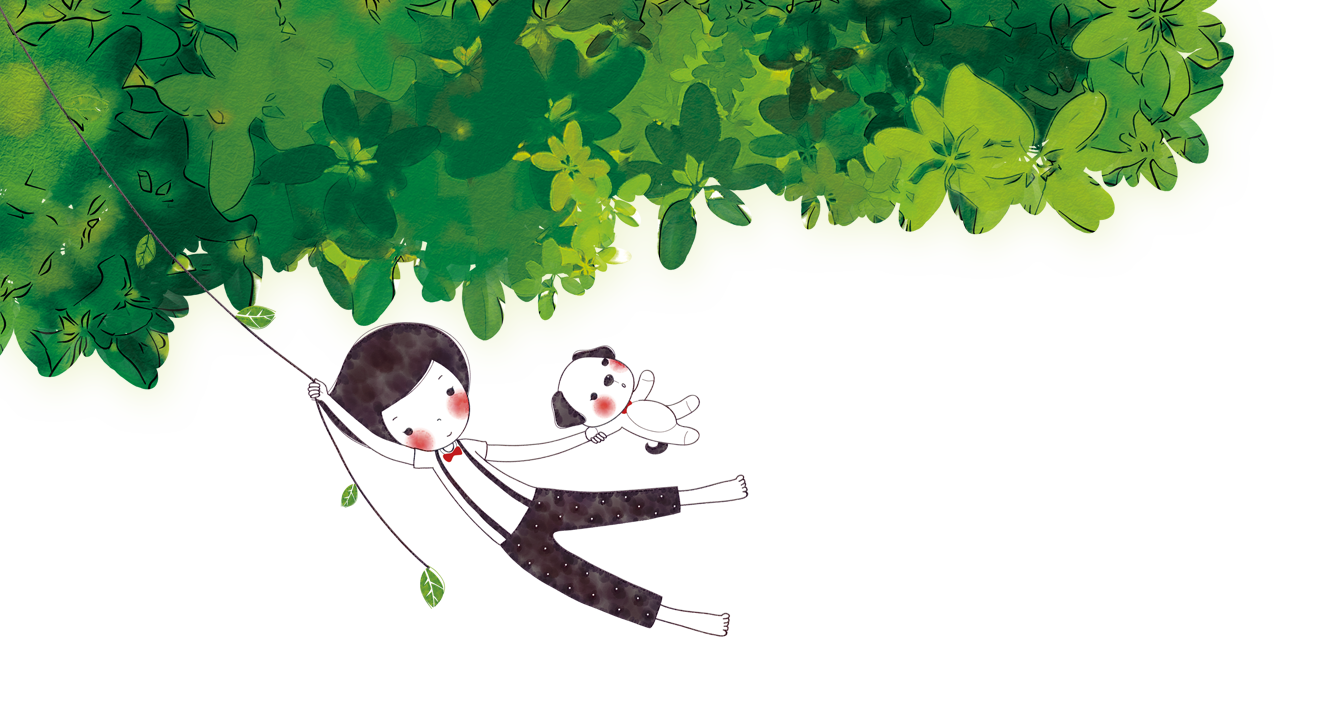 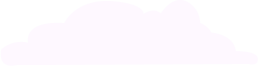 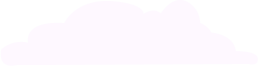 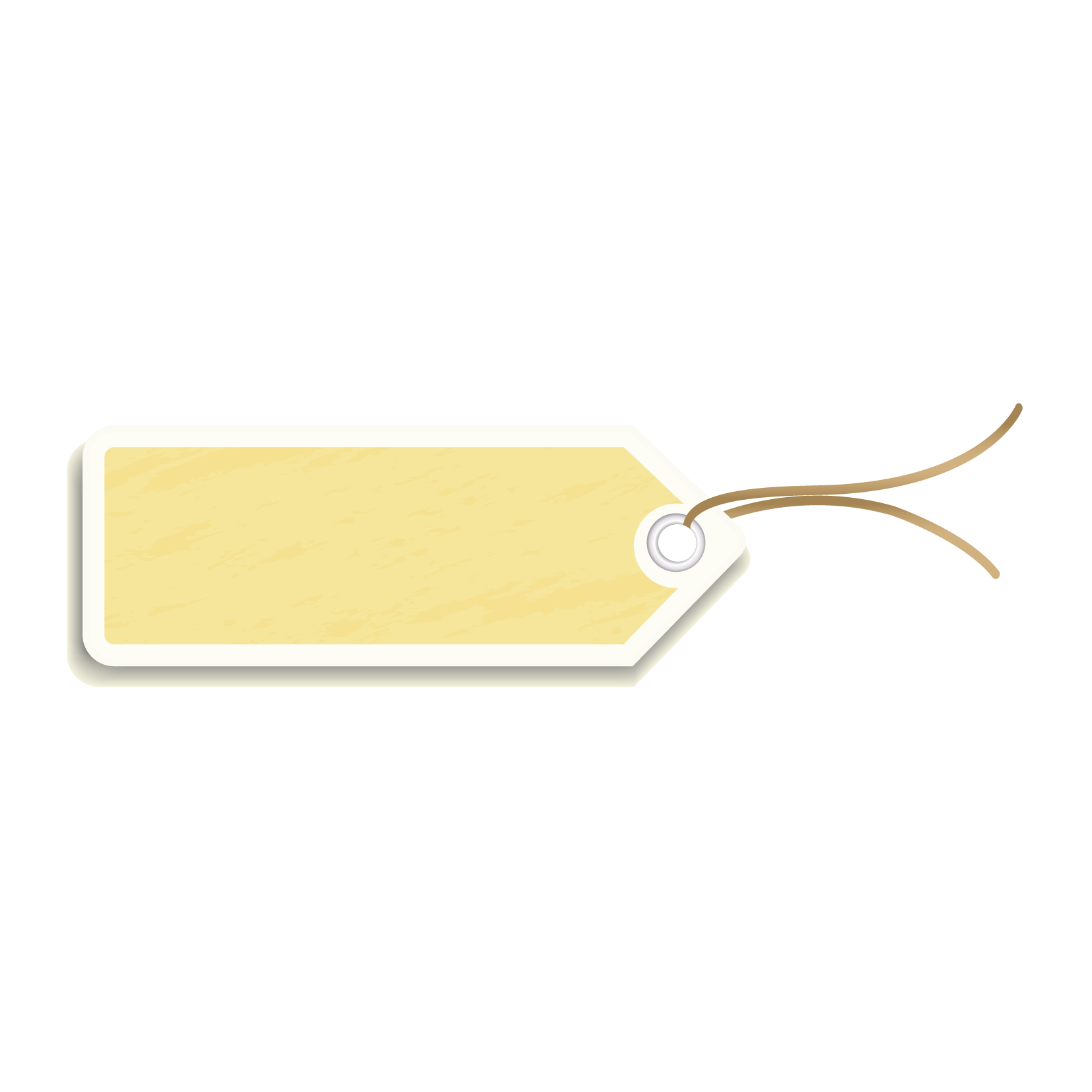 Củng cố, dặn dò
Tài liệu được chia sẻ bởi Website VnTeach.Com
https://www.vnteach.com
Một sản phẩm của cộng đồng facebook Thư Viện VnTeach.Com
https://www.facebook.com/groups/vnteach/
https://www.facebook.com/groups/thuvienvnteach/
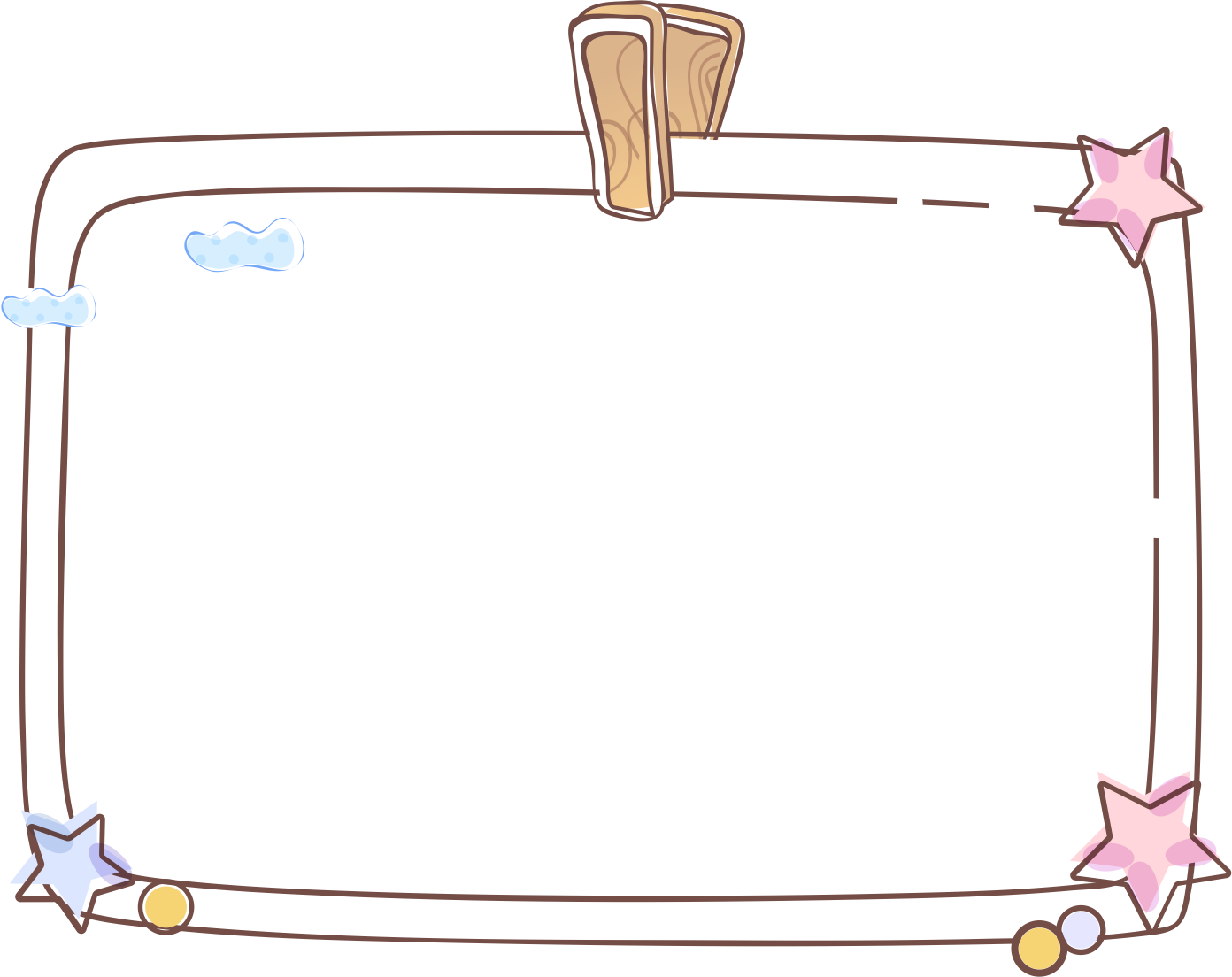 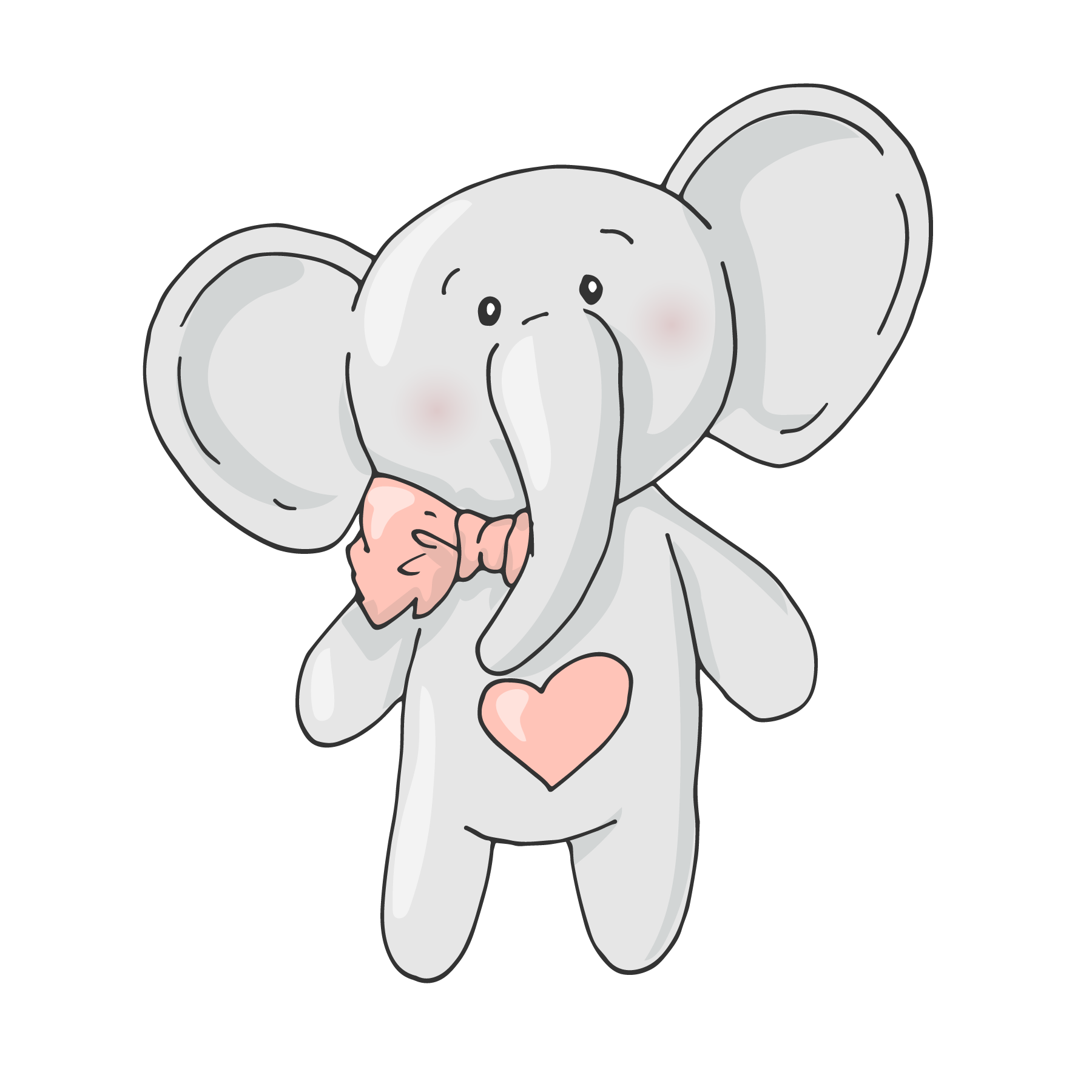 Cả lớp cùng nhau đoàn kết đoàn kết và cùng nhau giữ gìn vệ sinh, bảo quản đồ dùng lớp học trong năm học mới.
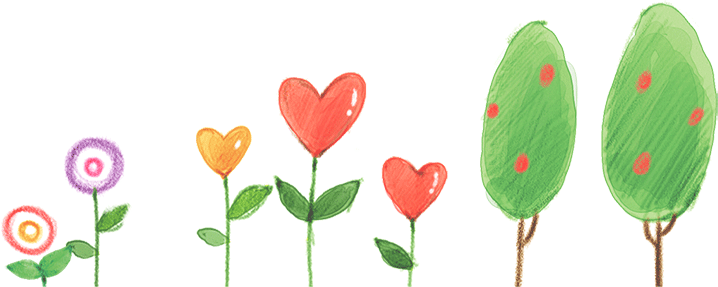 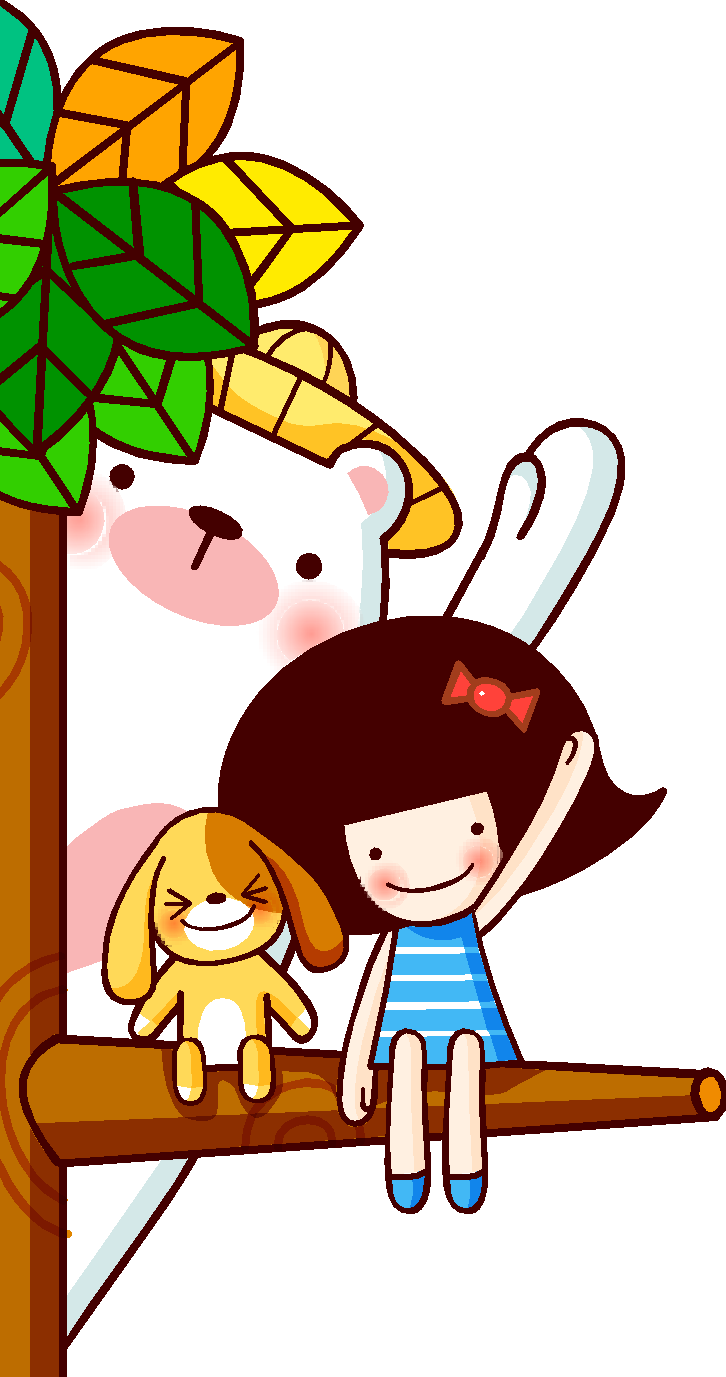 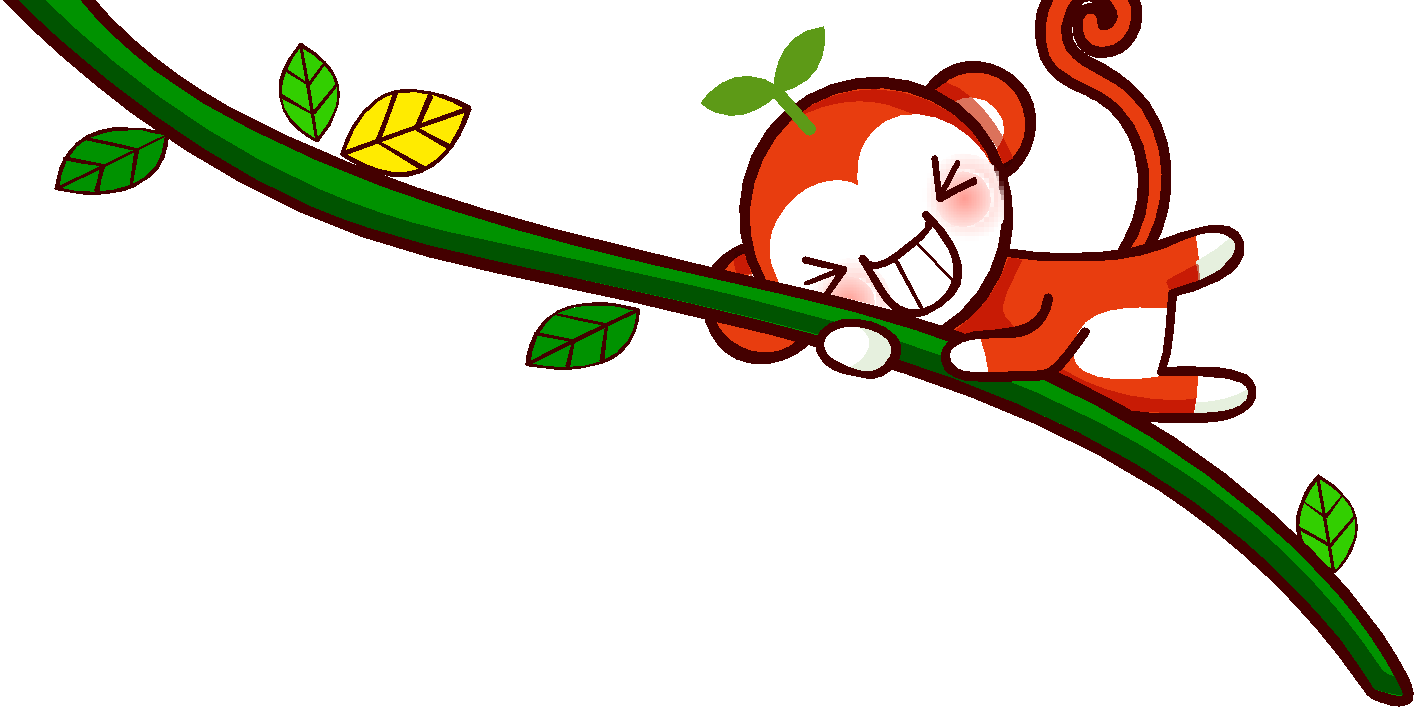 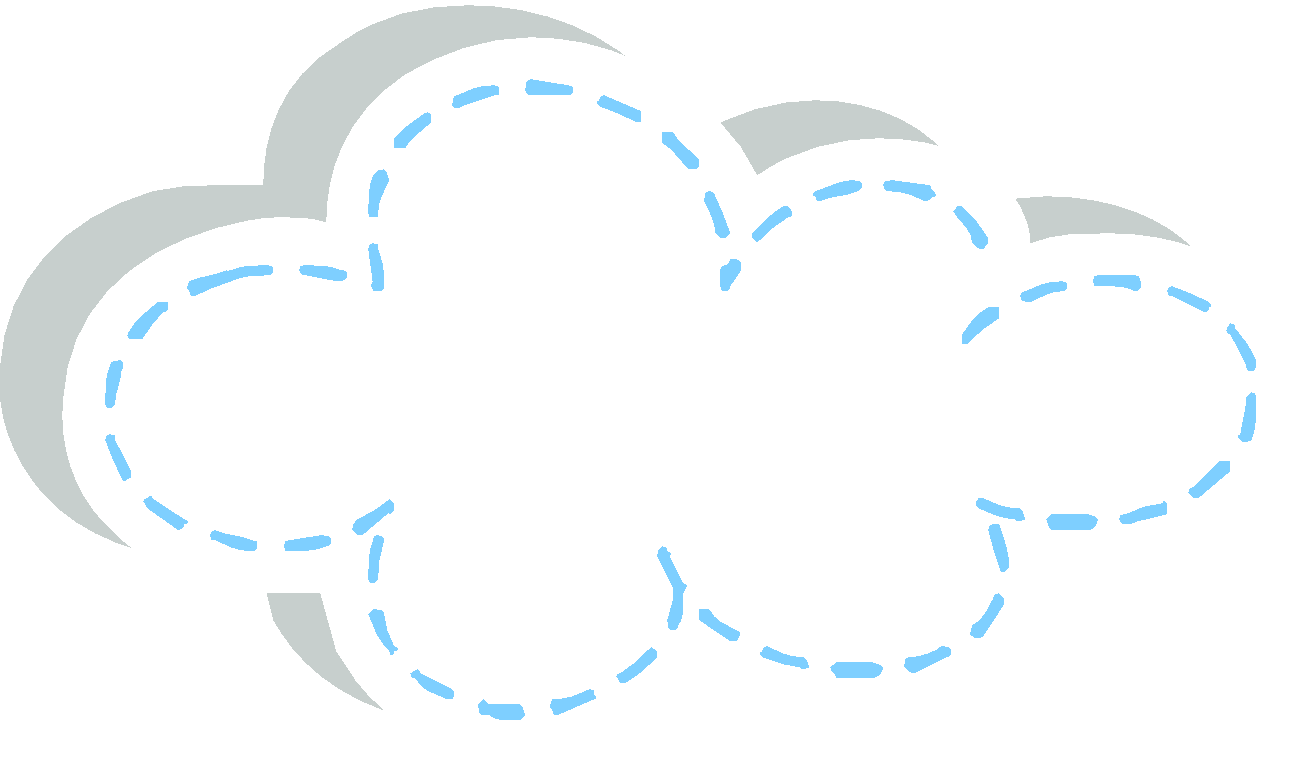 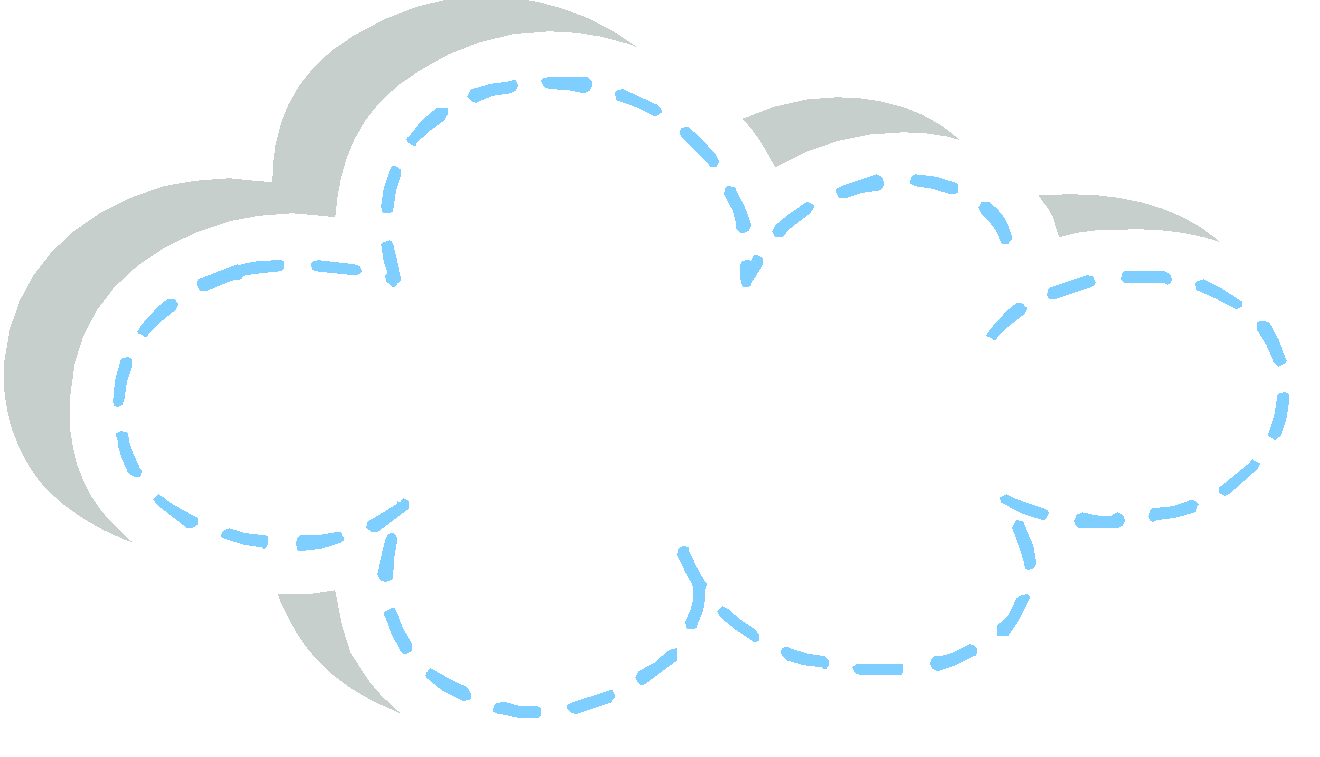 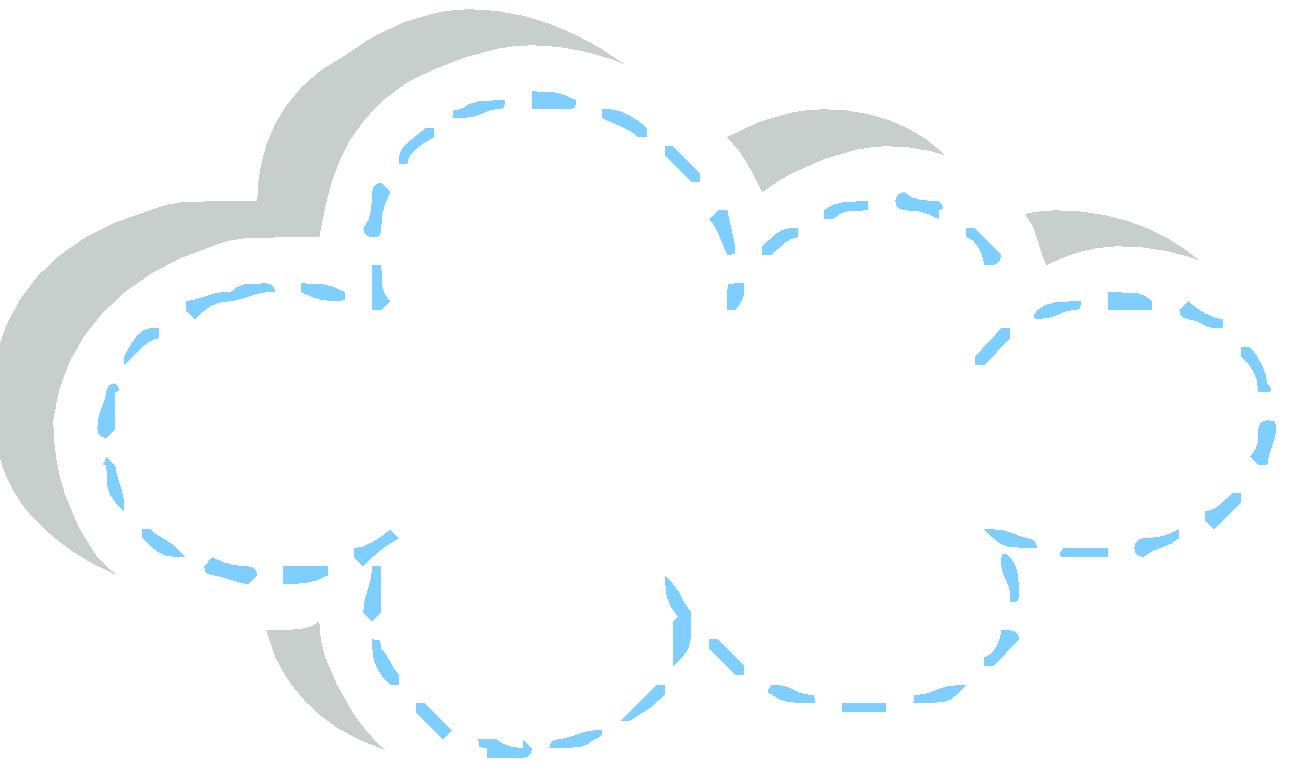 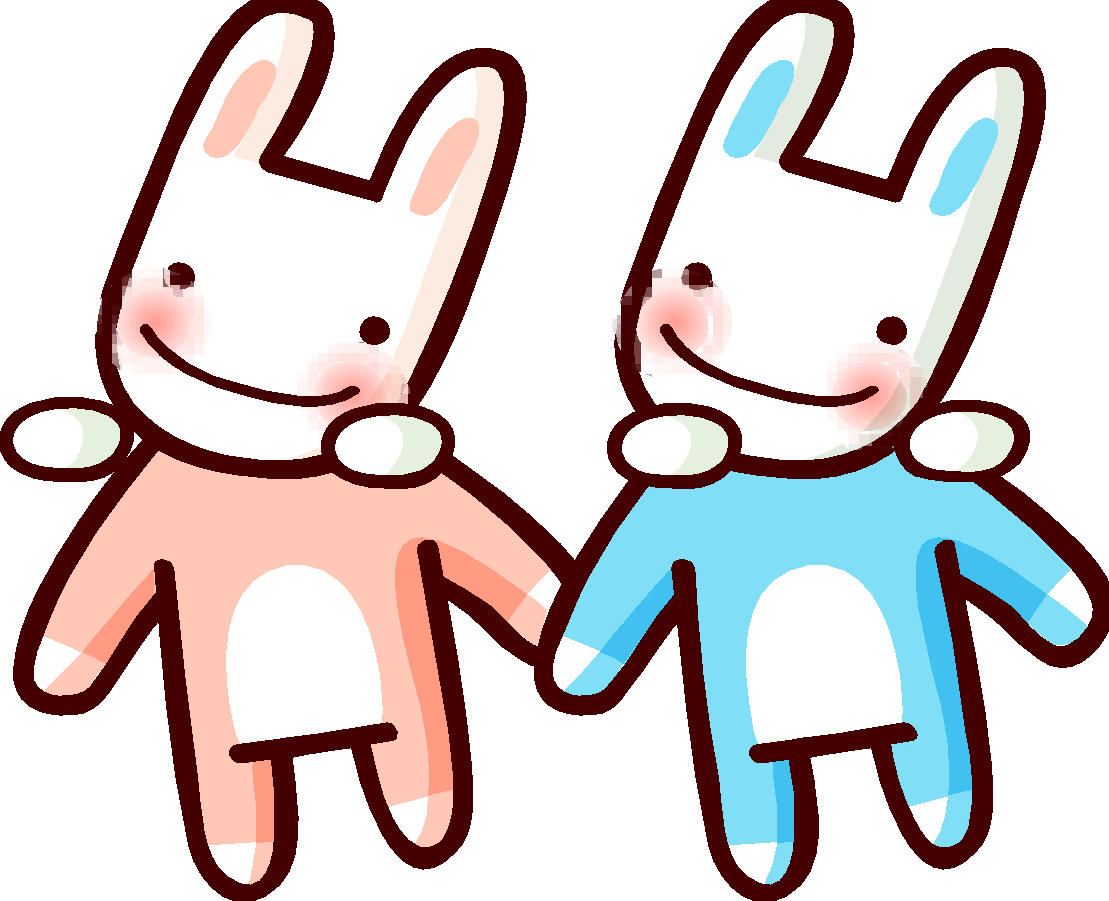 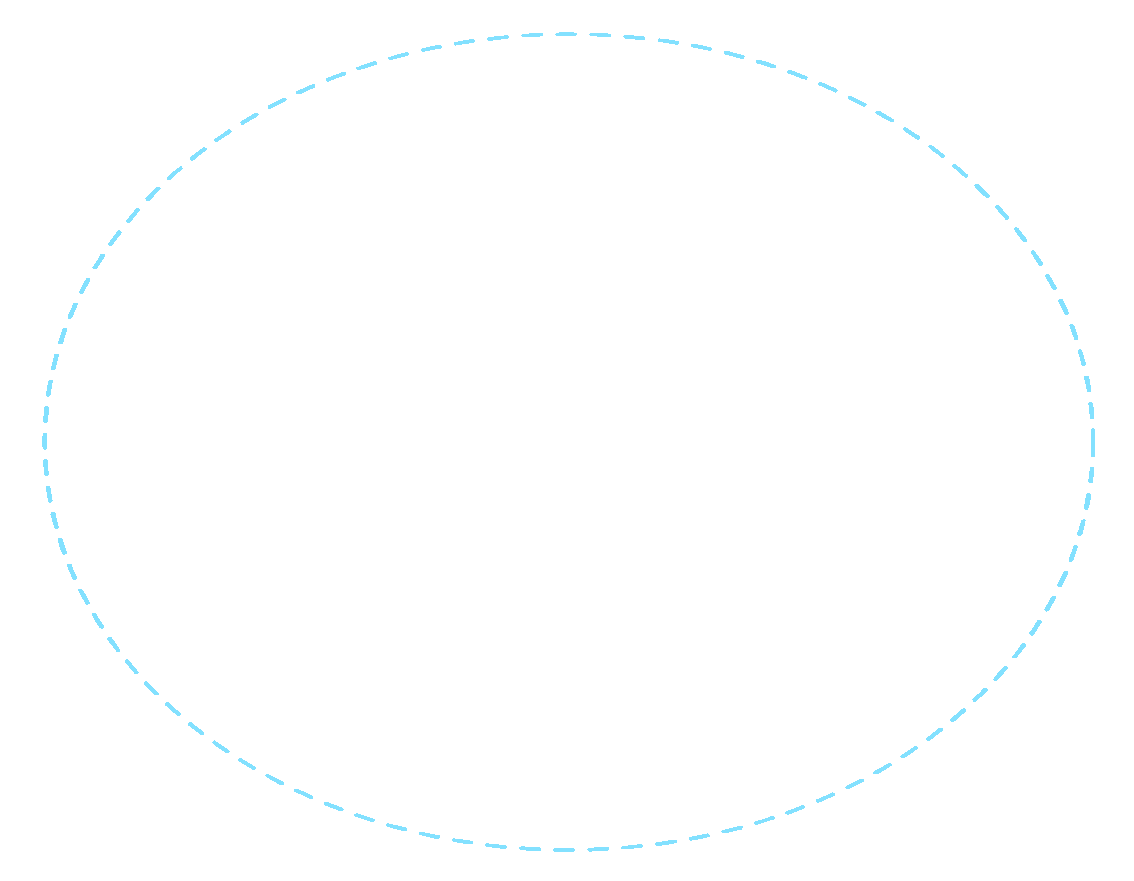 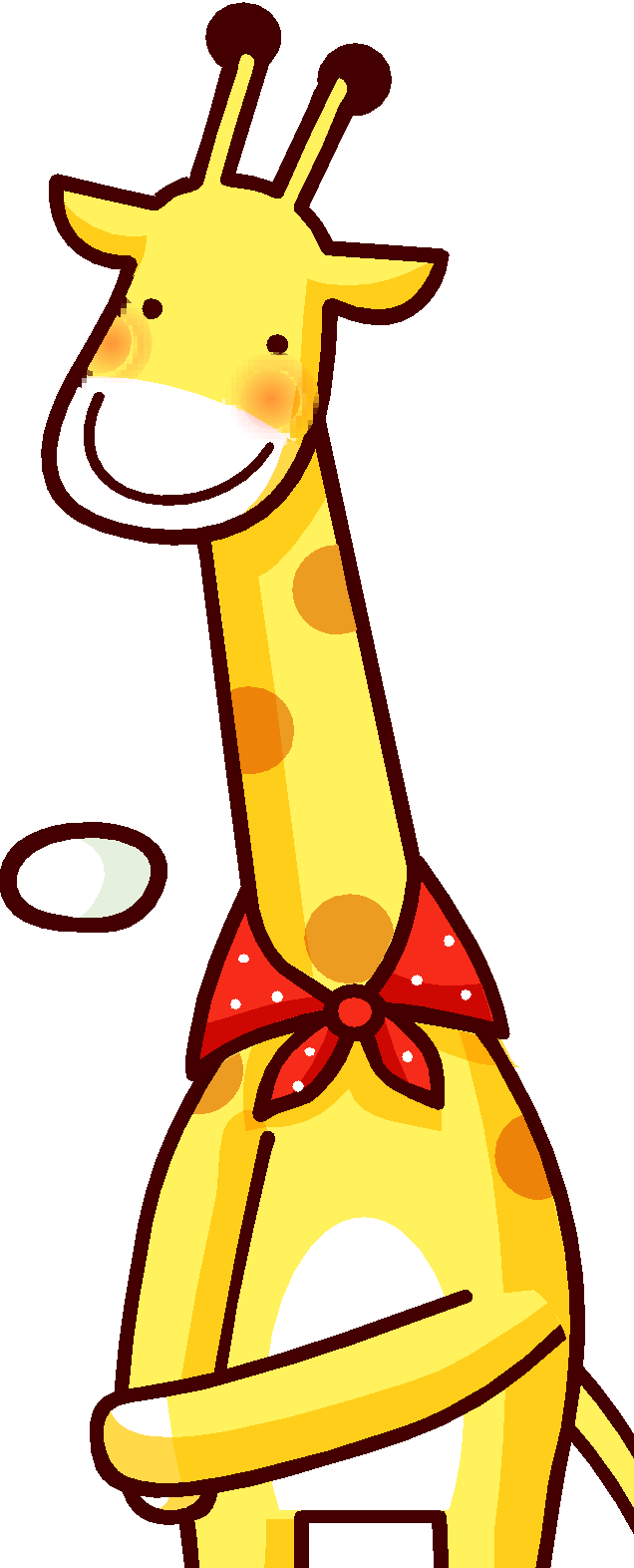 Tạm biệt các em
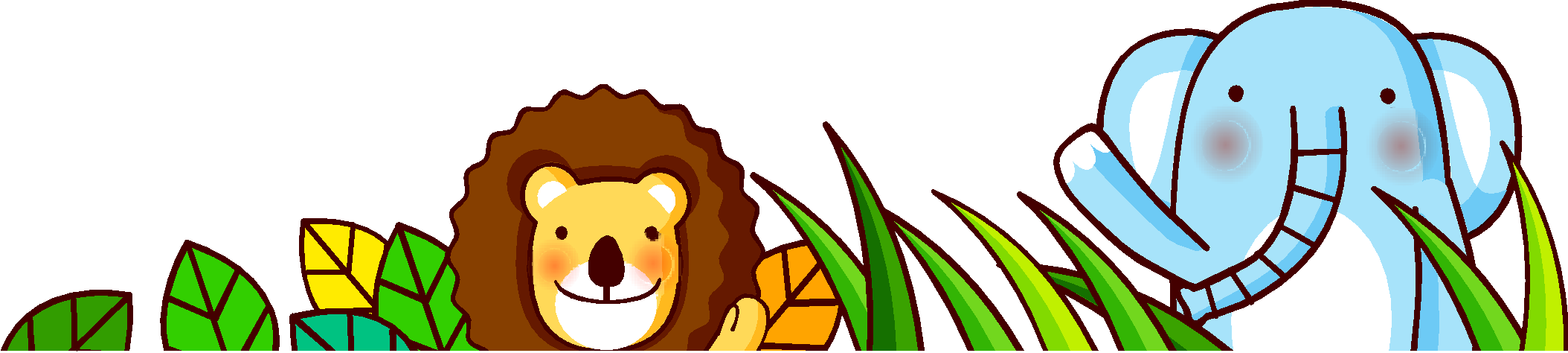